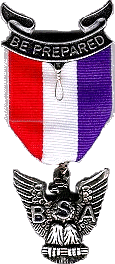 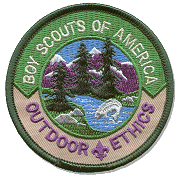 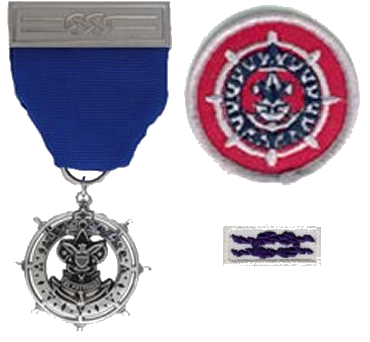 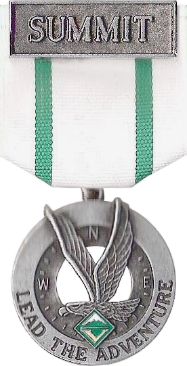 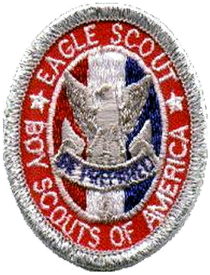 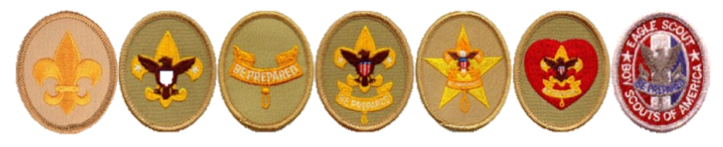 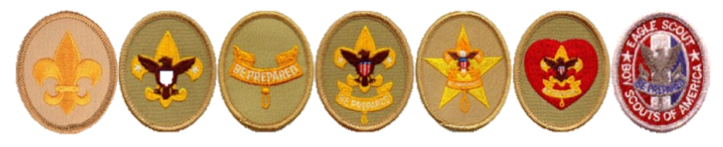 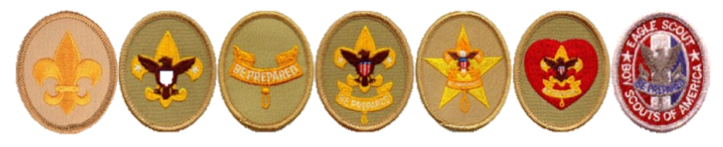 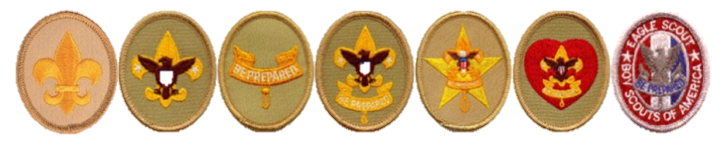 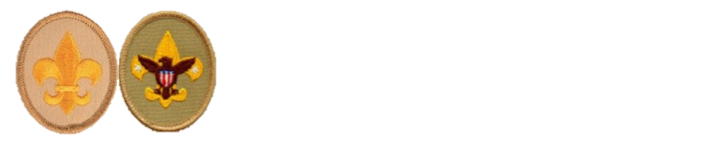 Leave No Trace in BSA Advancement and Awards
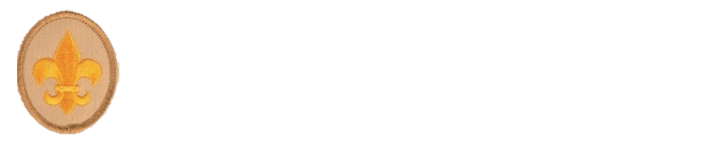 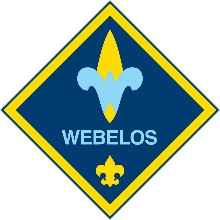 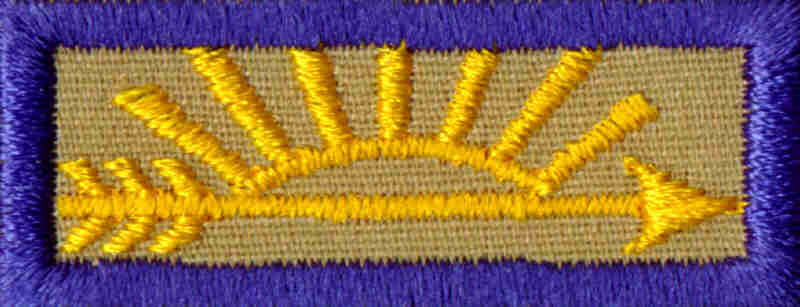 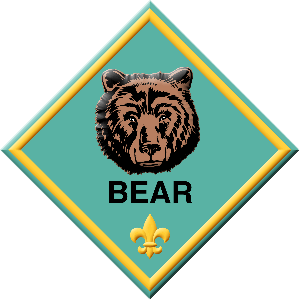 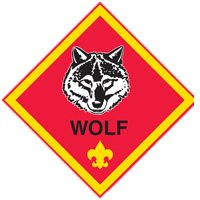 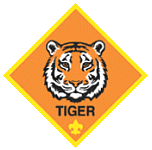 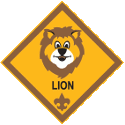 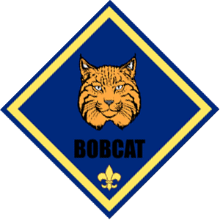 Leave No Trace in BSA Advancement and Awards
Goal:
As a result of this session, each participant will be able to discuss references to Leave No Trace in the Cub Scout, Scouts BSA, and Venturing Advancement and Awards programs.
Cub Scout Advancement
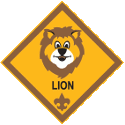 Lions
Mountain Lion (No explicit Leave No Trace requirements)
Tigers
Tigers in the Wild
Wolves 
Call of the Wild
Paws on the Path
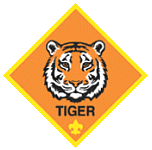 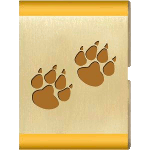 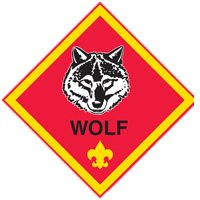 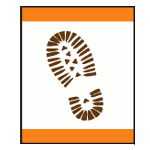 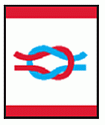 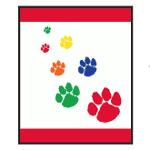 Cub Scout Advancement
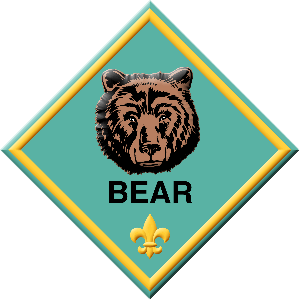 Bears
Bear Necessities (No explicit Leave No Trace requirements)
Webelos
Webelos Walkabout
Arrow of Light
Camper
Scouting Adventure
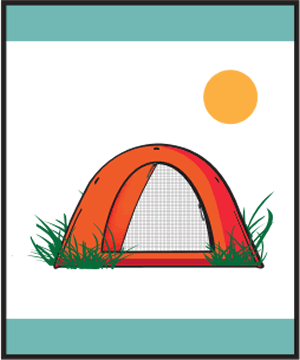 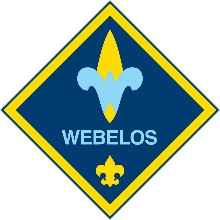 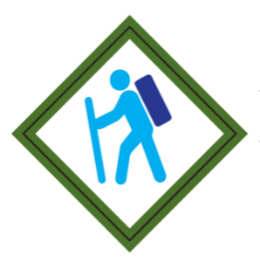 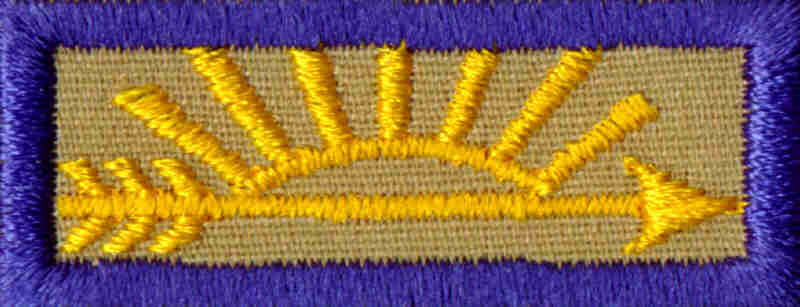 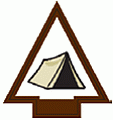 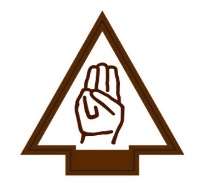 Evolution of Outdoor Ethics in Cub Scout Advancement
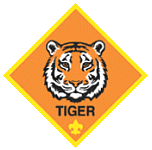 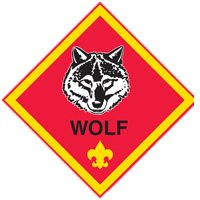 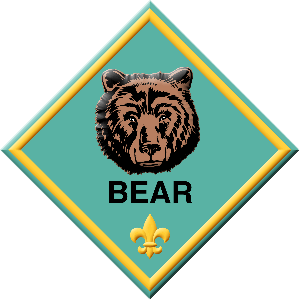 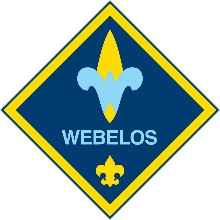 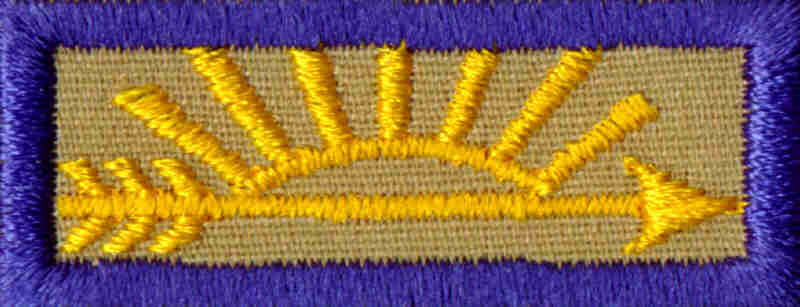 Listen   Recite   Discuss   Demonstrate   Explain
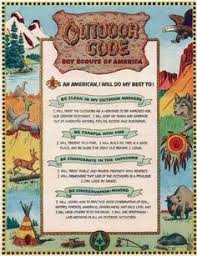 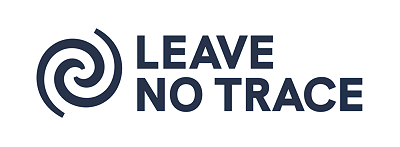 Cub Scout Advancement
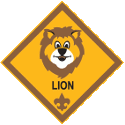 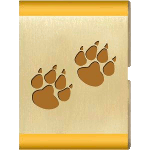 Mountain Lion Requirements:

Gather the outdoor items you need to have with you when you go on an outdoor adventure, and understand how they are used. Also understand and commit to practicing the buddy system.
…
Demonstrate an understanding of respect for animals and nature when participating in a learning hike.
Cub Scout Advancement
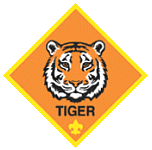 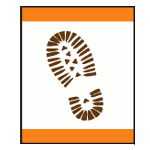 Tigers in the Wild Requirement 3:

Listen while your leader reads the Outdoor Code. Talk about how you can be clean in your outdoor manners.

Listen while your leader reads the Leave No Trace Principles for Kids. Discuss why you should “Trash Your Trash.” 

Apply the Outdoor Code and Leave No Trace Principles for Kids on your Tiger den and pack outings. After one outing, share what you did to demonstrate the principles you discussed.
Cub Scout Advancement
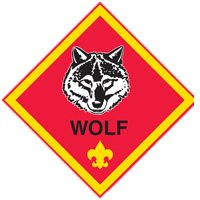 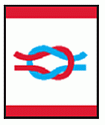 Call of the Wild requirement 3

Recite the Outdoor Code with your leader. 

Recite the Leave No Trace Principles for Kids with your leader. Talk about how these principles support the Outdoor Code. 

After your outdoor activity or campout, list the ways you demonstrated being careful with fire or other dangers.
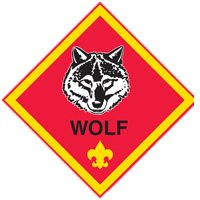 Cub Scout Advancement
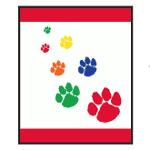 Paws on the Path requirement 5

Before hiking, recite the Outdoor Code and the Leave No Trace Principles for Kids with your leader. After hiking, discuss how you showed respect for wildlife.
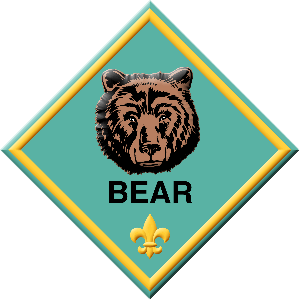 Cub Scout Advancement
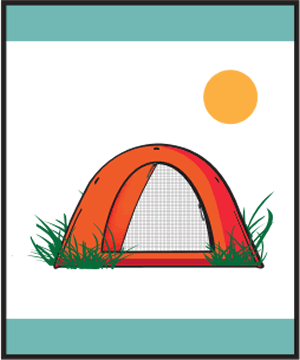 Bear Necessities (No explicit Leave No Trace requirements)

While working on your Bear badge, attend one of the following: 
A daytime or overnight campout with your pack or family 
An outdoor activity with your den or pack 
Day camp 
Resident camp 
Make a list of items you should take along on the activity selected in requirement 1. 
Make a list of equipment that the group should bring along in addition to each Scout’s personal gear for the activity selected in requirement 1. 
Help set up a tent. Determine a good spot for the tent, and explain to your den leader why you picked it. 
Demonstrate how to tie two half hitches and explain what the hitch is used for. 
Learn how to read a thermometer and a barometer. Keep track of the temperature and barometric pressure readings and the actual weather at the same time every day for seven days.
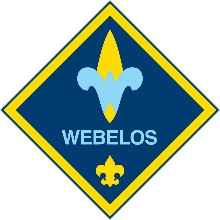 Cub Scout Advancement
Webelos Walkabout requirement 5

Recite the Outdoor Code and the Leave No Trace Principles for Kids from memory. Talk about how you can demonstrate them on your Webelos adventures.
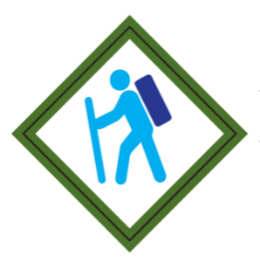 Cub Scout Advancement
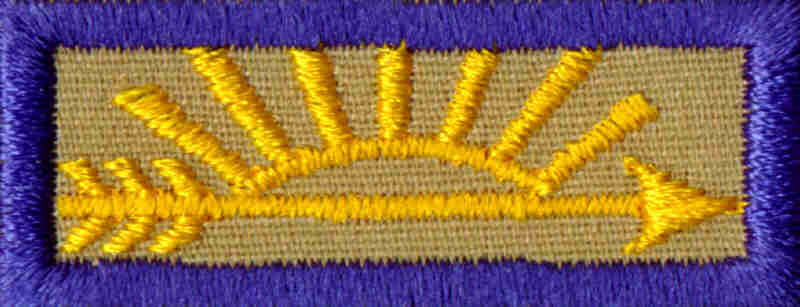 Outdoorsman (Camper in handbook)
Option A, req.5
Option B, req. 4
Recite the Outdoor Code and the Leave No Trace Principles for Kids from memory. Talk about how you can demonstrate them while you are working on your Arrow of Light. After one outing, list the things you did to follow the Outdoor Code and Leave No Trace.
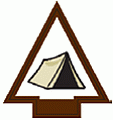 Cub Scout Advancement
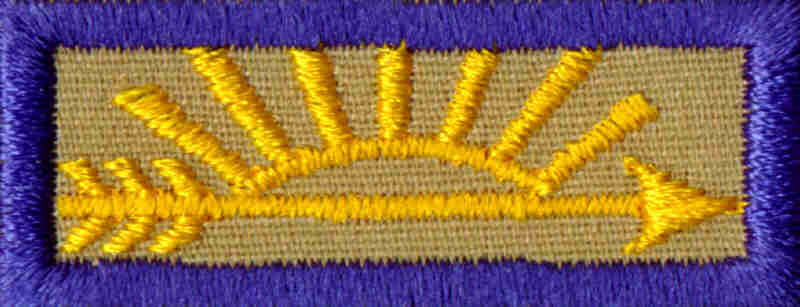 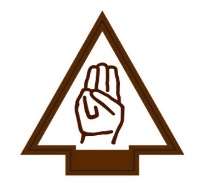 Scouting Adventure requirement 1

Repeat from memory the Outdoor Code. In your own words, explain what the Outdoor Code means to you.
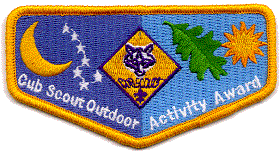 Cub Scout Awards
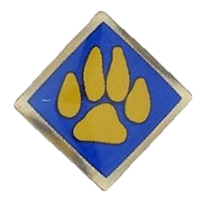 Outdoor Activity Award
Different requirements for each rank
Requirements based on Adventures which include Leave No Trace
Participate in outdoor activities: (4,5,6,7)
Nature hike
Picnic or park fun day
Explain the buddy system
Pack overnighter
Outdoor service project
Nature/conservation project
Earn the Summertime Pack Award
Nature observation activity
Outdoor aquatics activity
Outdoor campfire program
Outdoor sporting event
Outdoor interfaith or other worship service.
Explore a local city, county, state, or national park
Invent an outside game and play it outside
Evolution of Outdoor Ethics in Scouts BSA Advancement
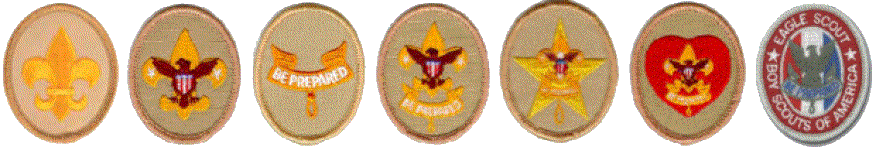 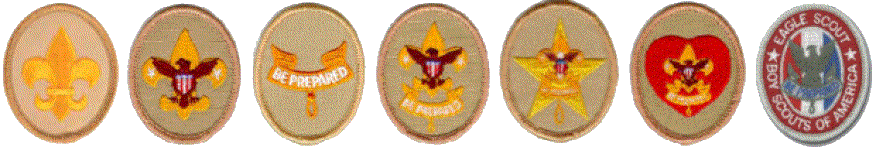 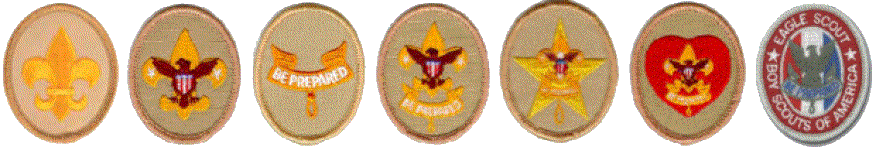 Repeat & Explain       Demonstrate                   Teach
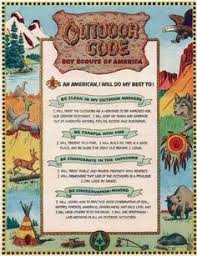 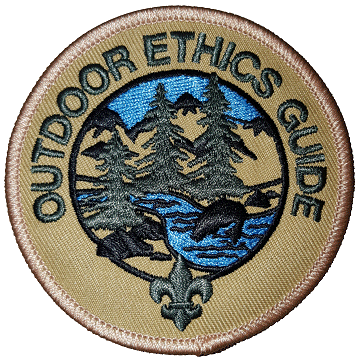 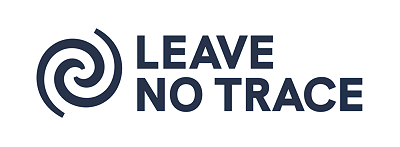 Scouts BSA Advancement(2022 Updates)
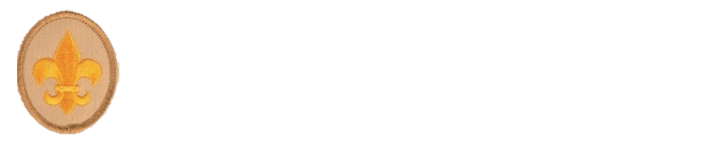 Scout 
1e: Repeat from memory the Outdoor Code. List the seven principles of Leave No Trace.  Explain the difference between the two.
5: Tell what you need to know about using a pocketknife safely and responsibly.
Scouts BSA Advancement(2022 Updates)
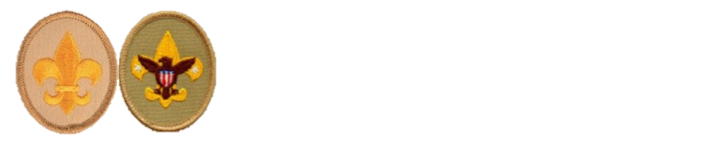 Tenderfoot
1.c: Tell how you practiced the Outdoor Code on a campout or outing. 
1c: Explain how you demonstrated the Outdoor Code and Leave No Trace on campouts or outings.  
5c:  Explain the rules of safe and responsible hiking, both on the highway and cross-country, during the day and at night.
Scouts BSA Advancement(2022 Updates)
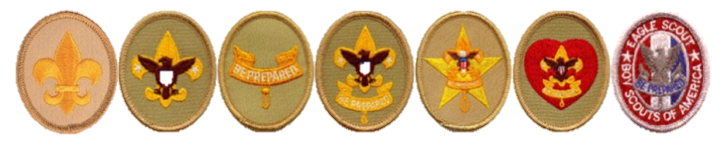 Second Class
1.b. Explain the principles of Leave No Trace and tell how you practiced them on a campout or outing. This outing must be different from the one used for Tenderfoot requirement 1c. 
1b:  Recite the principles of Leave No Trace from memory.  Explain how you follow them on all outings.
2b: Use a pocketknife, and a saw or axe if needed, to prepare tinder, kindling, and fuel wood for a cooking fire.
2c:  Using a minimum-impact method, and at an approved outdoor location … .. safely extinguish the flames with minimal impact to the fire site.  Properly dispose of the ashes and any charred remains.
Scouts BSA Advancement(2022 Updates)
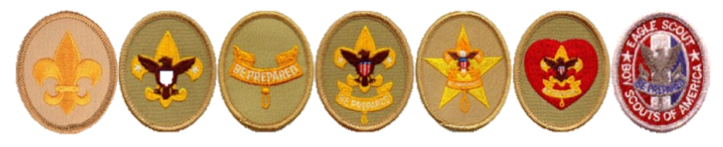 First Class
1.b. Explain each of the principles of Tread Lightly! …
1b:  Explain the potential impacts of camping, both on the environment and on other outdoor users.  Explain why the Outdoor Code and Leave No Trace principles are important for protecting the outdoors.  
2d:  Demonstrate the procedures to follow in the safe handling and storage of fresh meats, dairy products, eggs, vegetables, and other perishable food products. Show how to properly dispose of camp garbage, cans, plastic containers, waste water and other rubbish.
Scouts BSA Advancement
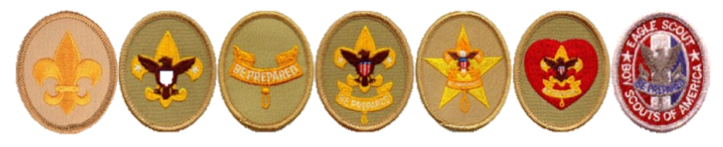 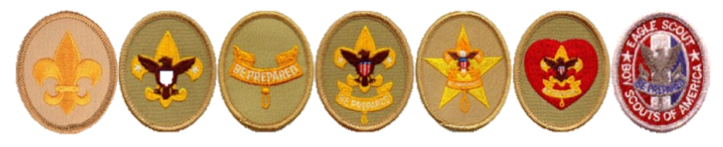 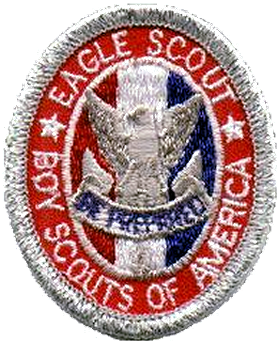 Star, Life, and Eagle
. . . serve actively in your troop for four/six months in one or more of the following positions of responsibility:     . . . , outdoor ethics guide.
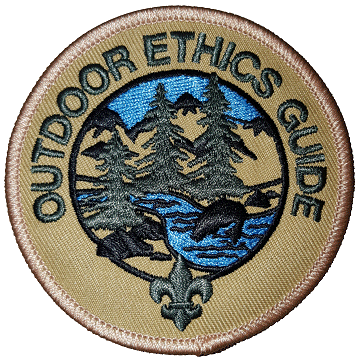 Merit Badges
Merit Badges which specifically mention the Outdoor Code, Leave No Trace:

Architecture
Backpacking
Camping
Climbing
Fishing
Fly Fishing
Geocaching
Hiking
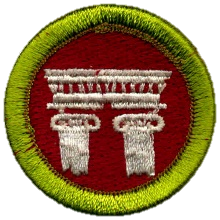 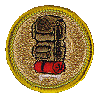 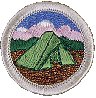 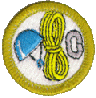 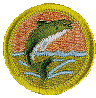 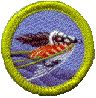 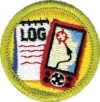 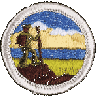 Merit Badges
Merit Badges which specifically mention the “Low Impact” or “No Trace”

Cooking
Signs, Signals, and Codes
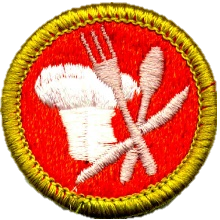 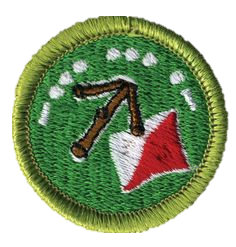 Scouts BSA Outdoor Ethics Awards
Outdoor Ethics Awareness

Explain the Outdoor Code
Watch the NPS Leave No Trace video
Complete the Leave No Trace and Tread Lightly! online courses
Participate in an Outdoor Ethics workshop or training
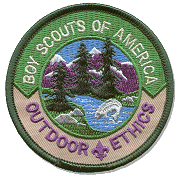 Scouts BSA Outdoor Ethics Awards
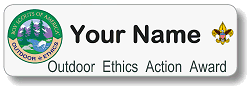 Outdoor Ethics Action Award

Earn the Outdoor Ethics Awareness Award.
Complete the BSA outdoor ethics orientation course
Explain the Outdoor Code 
Read Chapter 7 of the Scouts BSA Handbook on Leave No Trace
Teach a skill related to the Outdoor Ethics
Outdoor Ethics Guide or participate in an OE outing
3 outings and report on what you did for OE
Service activity related to recreational impacts
Make presentation of service activity
Scouts BSA Awards
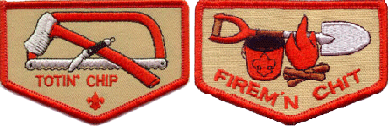 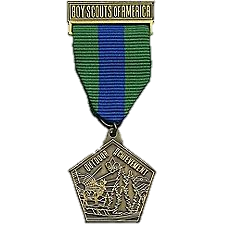 Firem’n Chit
National Medal for Outdoor Achievement
National Outdoor Awards
Totin’ Chip
Wilderness Pledge Achievement Award
National Outdoor Challenge Award (Unit Award)
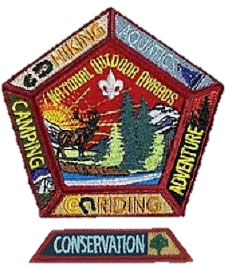 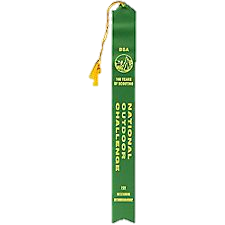 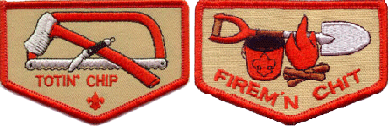 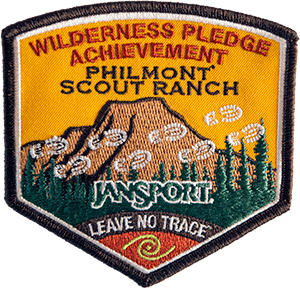 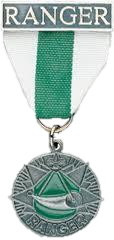 Venturing
Ranger Award Leave No Trace Core Requirement

 Recite and explain the principles of Leave No Trace.

Participate in three separate camping/backpacking trips demonstrating that you know and use Leave No Trace principles.

Make a tabletop display or presentation on the Leave No Trace principles and how they affect the environment and attitude of campers for your crew, another crew, a Cub or Scouts BSA group, or another group or teach a Leave No Trace Awareness course.
Venturing
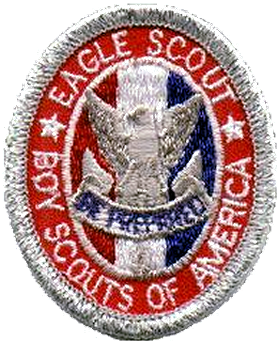 Eagle Scout

While a Life Scout, serve actively in your troop for six months in one or more of the following positions of responsibility:	Venturing crew:		…		outdoor ethics guide
Venturing Outdoor Ethics Awards
Outdoor Ethics Awareness

Explain the Outdoor Code
Watch the NPS Leave No Trace video
Complete the Leave No Trace and Tread Lightly! online courses
Participate in an Outdoor Ethics workshop or training
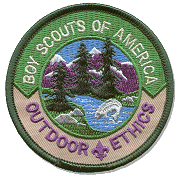 SAME AS SCOUTS BSA
Venturing Outdoor Ethics Awards
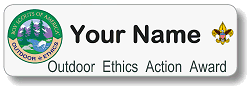 Outdoor Ethics Action Award

Earn the Outdoor Ethics Awareness Award
Complete the BSA outdoor ethics orientation course
Explain the Outdoor Code 
Read Chapter 7 of the Fieldbook on Leave No Trace; review The Land Ethic in A Sand County Almanac 
Explore the ethical viewpoints of Leave No Trace and Tread Lighlty!
Leave No Trace/Tread Lightly! Trainer/OE Officer/participate in OE outing
Teach a skill related to Outdoor Ethics
Meet with a Land Manager
Service activity related to recreational impacts
Lead event educating public about issues from activity
Venturing Awards
National Medal for Outdoor Achievement
National Outdoor Awards
Wilderness Pledge Achievement Award
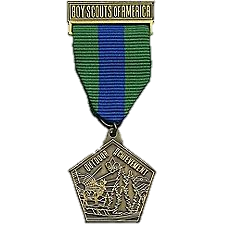 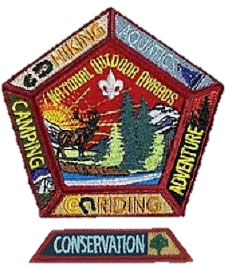 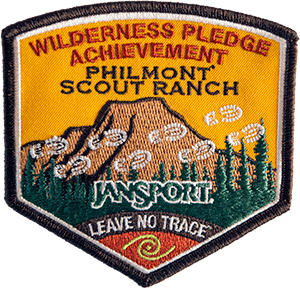 Leave No Trace in BSA Advancement and Awards
Questions?
Prepared by
Joshua Lamothe
Revision: August, 2022 (MH)

Sources:
Guide to Advancement (2017)
2015-2016 Cub Scout Requirements
scouting.org/programs/scouts-bsa/program-updates/
scouting.org/outdoor-programs/outdoor-ethics/awards/
scouting.org/programs/scouts-bsa/advancement-and-awards/merit-badges/
2022 Scouts BSA Advancement Program Changes
[Speaker Notes: Guide to Advancement - http://www.scouting.org/filestore/pdf/33088.pdf
2015-2016 Cub Scout Requirements - http://www.scouting.org/filestore/program_update/pdf/Appended%20Requirements.pdf]